CNS infections
By: Rashed Altaha
Abdullah Dabbas
Meningitis
Inflammation of the leptomeninges 
Usually infectious: viral, bacterial, Fungal
Rarely: malignancies, sarcoid,
Inflammatory diseases
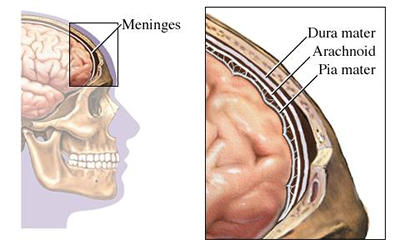 History and physical examination
Fever, headache, photophobia, Nausea and vomiting.
Nuchal rigidity
Signs of meningeal irritation (meningismus)
(Kernig’s and Brudzinski’s signs)
Kernig’s sign
Brudzinski’s sign
Diagnosis
Signs and symptoms
Spinal tap (definitive diagnosis)
Spinal Tap
left lateral position with neck flexion and knee in full extension     (fetal position) 
Determine L4 –L5 depend on post. iliac crest  .
Sterile the area in circular manner  .
Inject local anesthesia under the skin .
By spinal needle enter to subarachnoid space.
Opening pressure
Patient must lie on their side
Normal pressure up to 250 mm H2O 
Elevated ( > 250 mm H2O):
            bacterial, fungal or TB
            rarely Viral
We have to take 4 tubes of CSF, for :
1- Cytology 
2- Chemistry
3- Gram stain
4- Culture
CSF analysis
Treatment
Antibiotics should be administered rapidly and may be given empirically up to 2 hours before an LP.

Dexamethasone may be beneficial in bacterial meningitis, especially 
S pneumoniae or H influenzae, if given 15–20 minutes before antibiotics.
Common Causes of meningitis
Complications
Death
Hydrocephalus
Hearing loss
Seizures
SIADH
Streptococcus pneumoniae
Most common cause of meningitis in all ages
Gram positive cocci in pairs
Can follow strep respiratory infection
Risk factors:
       Asplenic patients
       Sickle cell anemia
Otitis media(children), pneumonia, sinusitis.
N meningitidis
Gram negative diplococci
Hematogenous spread
Transmitted by respiratory droplets
Collage students and military recruits
Bacteremia can complicate meningitis
Meningococcemia
      septic shock, fever, chills, tachycardia and hypotension
      purpuric rash
      DIC
      Waterhouse-Friderichsen syndrome
Close contacts must receive prophylaxis
Rifampin
Ceftriaxone
Listeria
Gram positive rod
Immunocompromised 
    neonates, elderly, HIV, steroids, hematological malignancies, organ transplants and pregnancy
Aseptic Meningitis
Viral meningitis
Viral infection is the most common cause of meningitis 
Benign self-limiting disease 
No specific therapy
Clinical features
Mainly in children and young adults 
Acute onset of headache and irritability 
May be a high fever
Meningism 
Rarely focal neurological signs
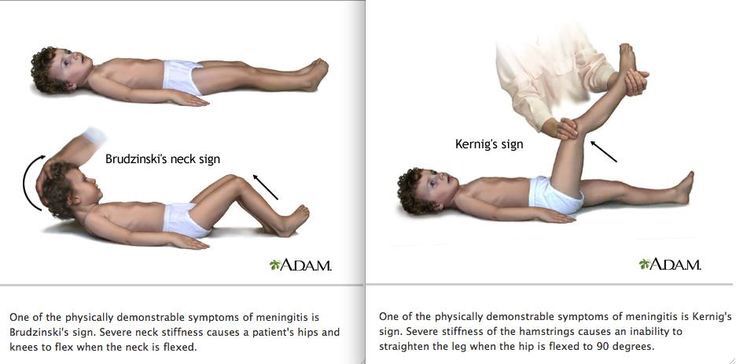 Investigations
DX can be made by a LP
Lymphocytes 
Glucose 
Protein 
-ve stain and culture
CT before LP if
Focal neurological deficit 
Sever abnormality in mental status 
Papillary edema 
Immunocompromised
Management
Supportive 
Recovery usually in days
Tuberculous meningitis
Rare in developed countries 
Seen frequently as a secondary infection in patients with AIDS 
TB meningitis occurs most commonly shortly after a primary infection or as apart of miliary tuberculosis 
Fatal if left untreated
If treatment started a later stage the recovery rate 60% or less and the survivors show permanent neurological deficit
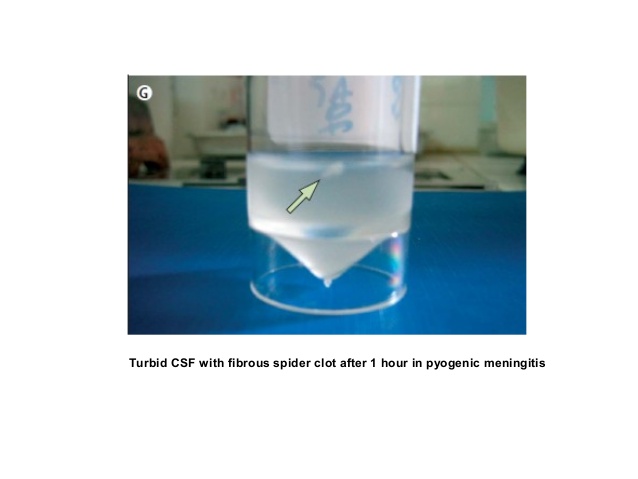 Investigiations
LP 
Clear CSF with fine clot 
Lymphocyte 
Glucose 
Protein 
Culture +ve 6 weeks 
Acid fast bacillus rarely
PCR
Imaging : hydrocephalus , meningeal enhancement
Management
Steroids + anti TB drugs for 9-12 months
Isoniazid
Rifampin 
Pyrazinamide
Ethambutol
Other forms
Fungal “ cryptococcosis” in HIV 
Detected by India ink and antigen titer 
Rickettsia : Hx of hiking or camping and skin rash 
Lyme disease : Hx of hiking or camping and skin rash or facial palsy
Encephalitis
EncephALITIS
Infection of the brain ; meninges and parenchy

Most common cause HSV1 
Varicella zoster
CMV 
Enteroviruses 
West Nile encaphilitis
Clinical features
Headache 
Fever 
Focal neurological signs 
Seizures 
Altered mental status 
Meningism
Investigations
CT MRI low density lesions 
CSF chemistry non specific 
PCR
Management
IV Acyclovir 
Steroids 
Anticonvulsant